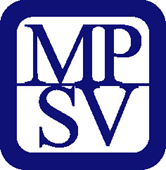 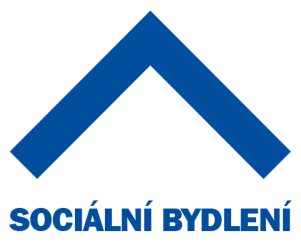 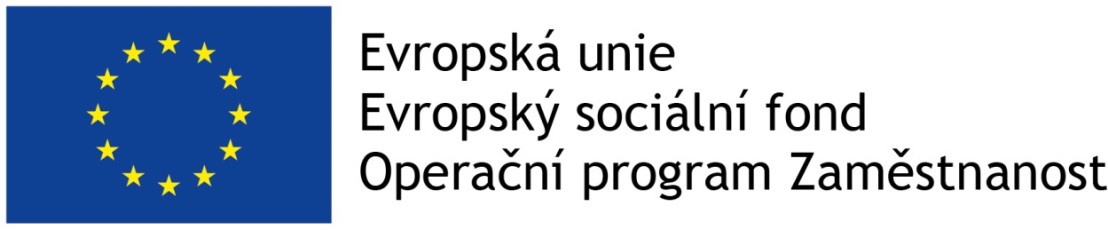 Social Housing Support – providing social housing in CzechiaPorto 31. 5. 2019
Jitka Modlitbová
Social Housing and Social Inclusion Unit
Ministry of Labour and Social Affairs Czech Republic
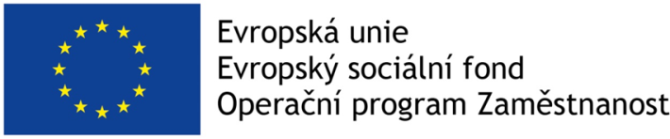 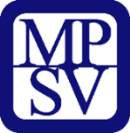 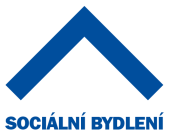 Social HousingSituation in the Czech Republic
2
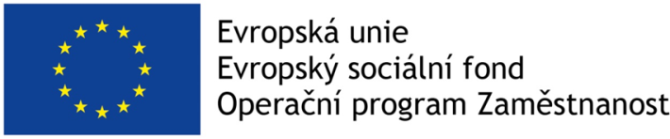 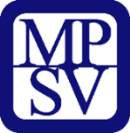 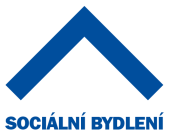 Differences in municipal housing funds in CZ
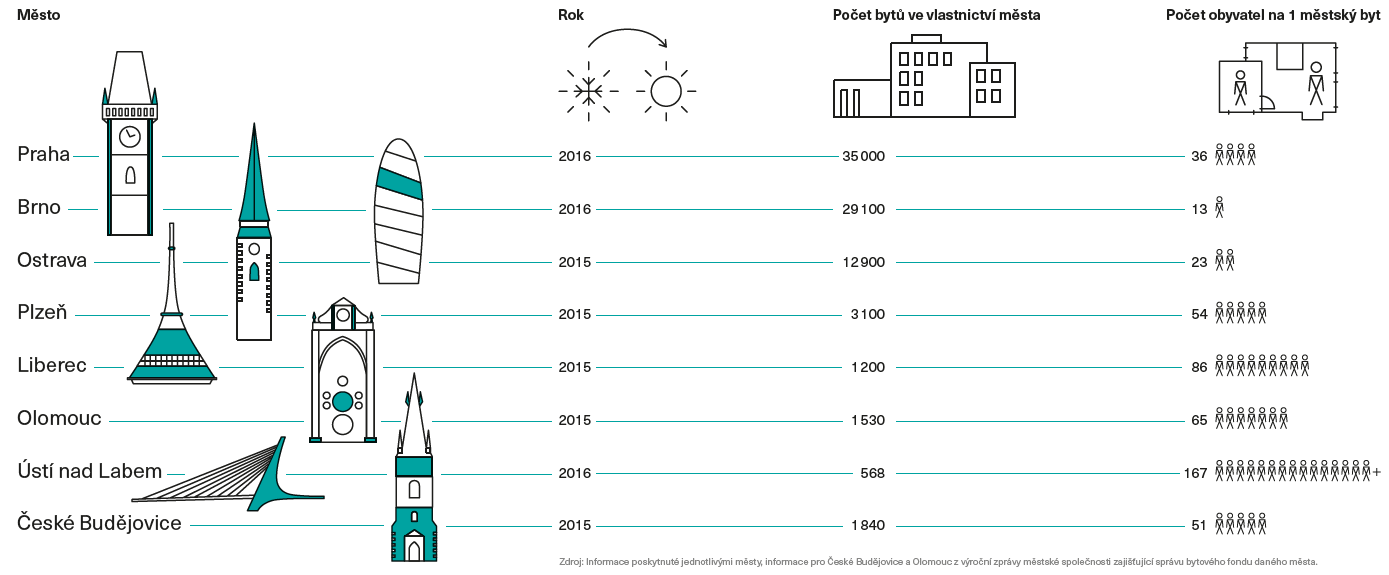 3
Zdroj: KPMG 2016 - Voice of Real Estate, Bytový fond hlavního města Prahy a jednotlivých městských částí
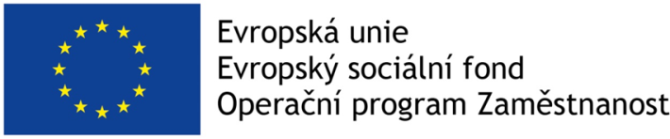 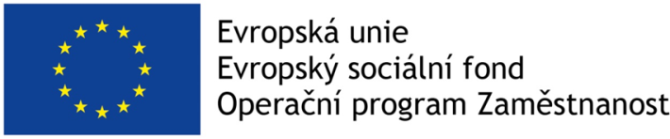 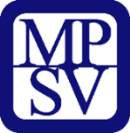 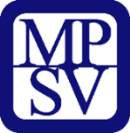 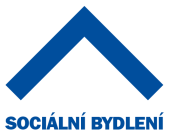 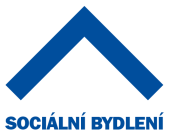 Social HousingLegislation in the Czech republic
4
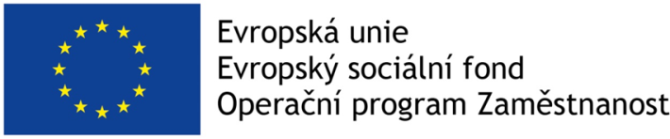 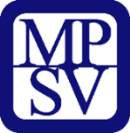 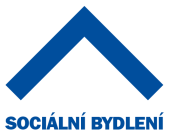 Legislation
Municipality Law
Municipalities have a duty to care for their citizens in need
Social Benefits Legislation
Social Housing Concept of Czech Republic 2015 – 2025
Non-legislative material, though binding for ministries
Social Housing Bill
Ministry of Regional Development -  responsible for the draft of the bill 
August 2018 – works on the bill were terminated
Subsidy programme for municipalities
Affordable Housing Bill
Draft should be ready in March 2020
5
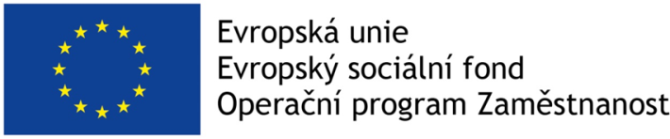 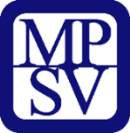 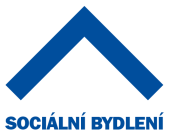 Who is eligible for social housing?
People in housing need
People paying a disproportionate part of their income for housing
People in vulnerable position:
Young families
People with disabilities
Seniors
People leaving institutions/care
People who were subject of discrimination on housing market
6
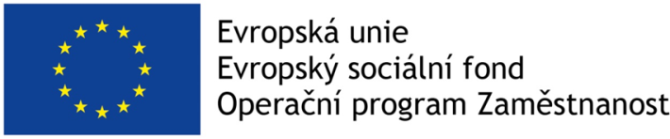 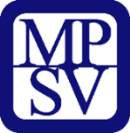 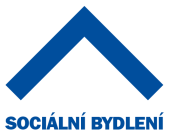 Three Pillars of Social Housing
Housing policies		
		

Social work and social services


Social benefits
FLATS
SUPPORT
FINANCES
7
Main Principles of Social Housing
Housing in flats, 
Individualised approach,  
Nondiscrimination,   
Housing according to needs of clients, 
Nonsegregation,
Homelessness prevention, 
Subsidiarity – role of municipalities,
Sustainability
8
Social Housing Support – Systemic project (ESF)
9
Spolupráce s obcemi
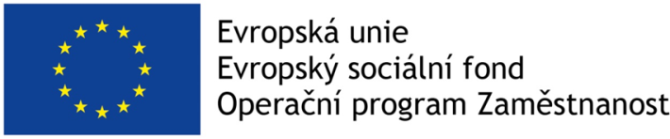 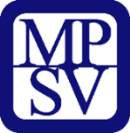 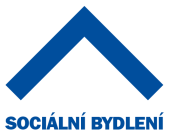 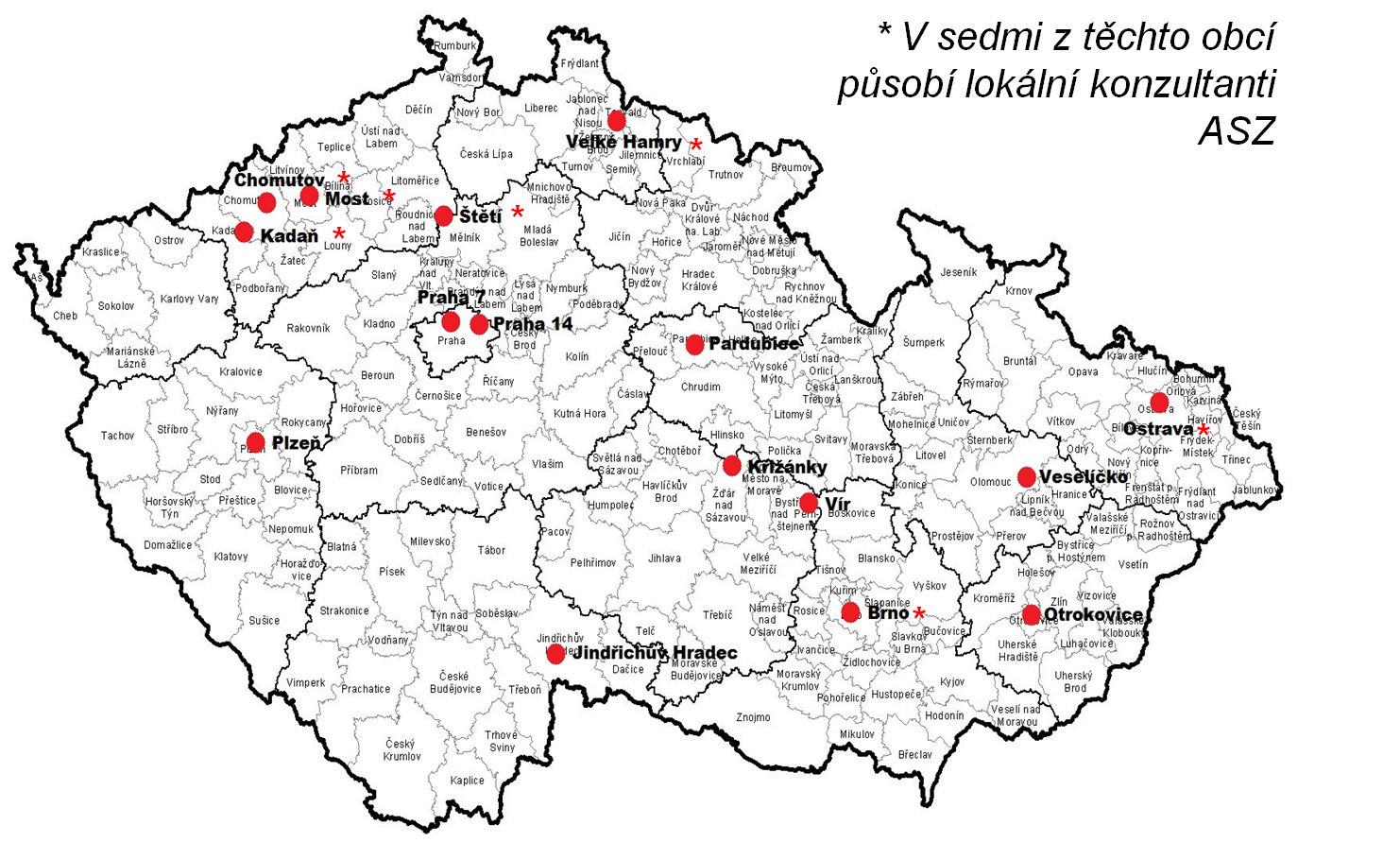 * V sedmi z těchto obcí působí lokální konzultanti ASZ
*
*
*
*
*
*
*
10
Contact Centre for Social Housing
Useful information and help for
Municipalities
NGOs
Academics
People in housing need

Consultation by phone, e-mail, or in person

Workshops on multiple topics

Expert group and working groups on social housing
11
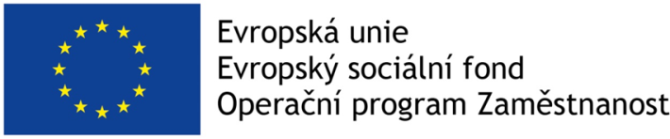 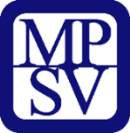 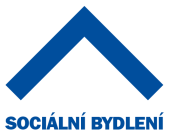 Analyses and methodical materials
Analyses and surveys
Impact of inadequate housing on children
FAWOS and its transferability to Czechia
Structure of municipal housing funds and its use for social housing
Cost-benefit analysis of night shelters vs. social housing
Survey of neighbourly relations (cca 6/2019)
Census of homelessness – part 1(2019-2020)

Methodical materials 
Identification of residentially segregated localities 
Social work in social housing
Assessing inadequate housing and possible solutions
12
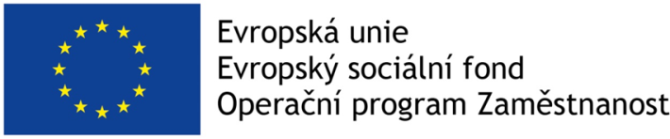 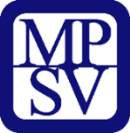 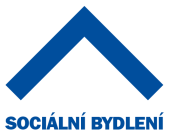 Other project activities
Newsletter
Webpage www.socialnibydleni.mpsv.cz 
Facebook www.facebook.com/socialnibydlenivcr 
Infocampaign – leaflets, brochures, radio, newspapers, TV
Evaluation
14 regional workshops on regional cooperation
Conference – Trauma and Homelessness (11/19)
13
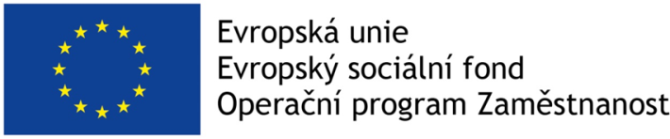 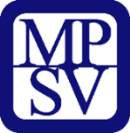 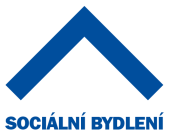 Municipal Good Practice
14
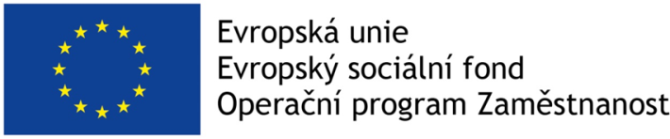 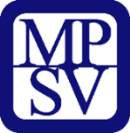 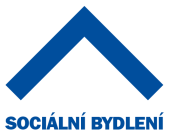 Cooperation of Local Actors
Municipality

Social service providers

NGOs

Labour Office

Regional authority

Important housing stock owners
15
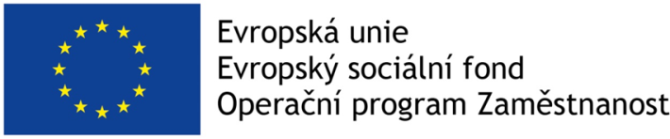 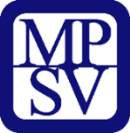 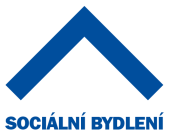 Situational Analysis
Housing fund

Demographics and tagret group needs

Local social housing concept 

Capacities of social work
16
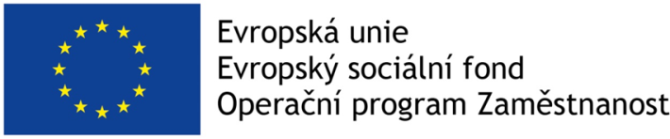 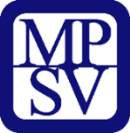 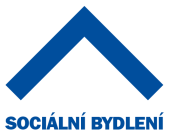 NGO cooperation
Work with specific target groups
NGOs as tenants sub-letting to clients


Paying for rent and utilities
Social workers not in charge of collecting rent
Housing benefits payed directly to the municipality (for a necessary period of time)
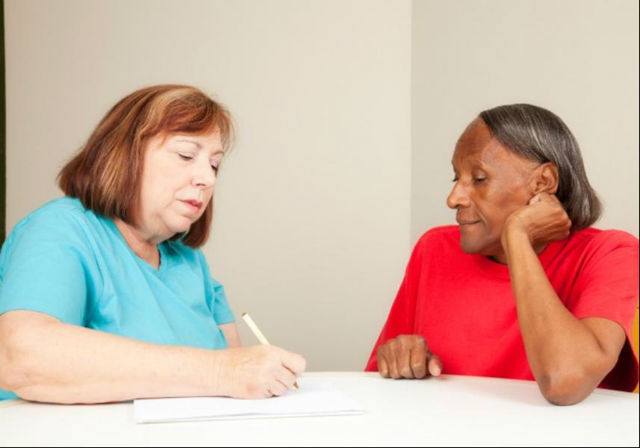 17
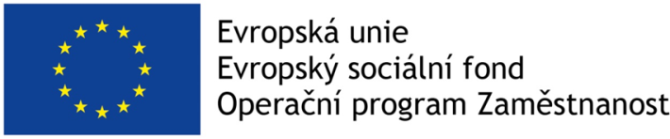 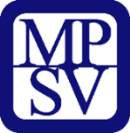 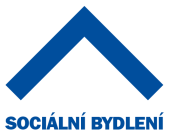 Finding a flat
Social Realtors
Estate agent cooperating with municipality
Special housing office – all necessary agenda combined


Crisis accomodation
For victims of domestic violence/other crimes/natural disasters
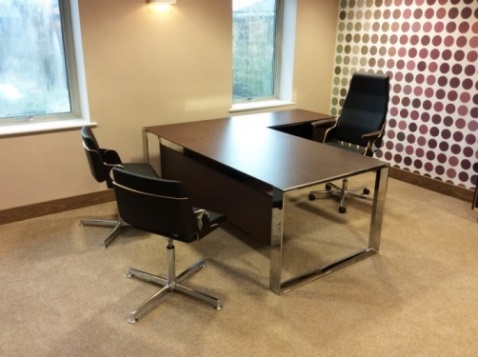 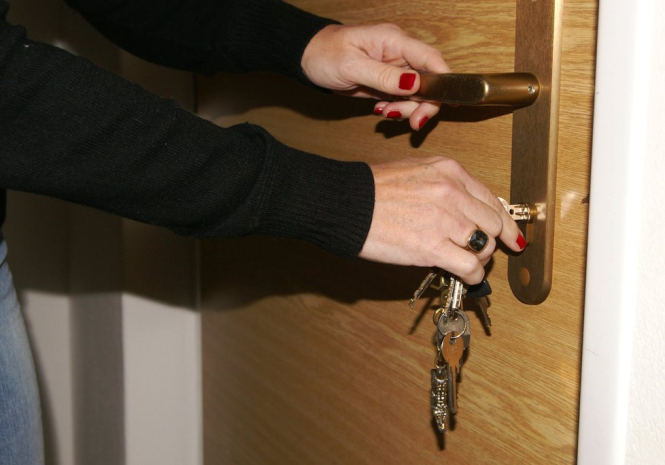 18
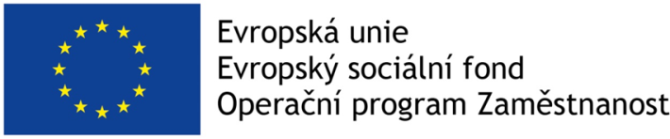 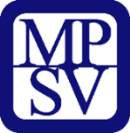 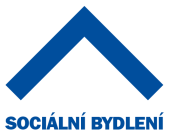 Furniture banks
Helping to furnish flats for new tenants

Solving debts
Cooperation between housing unit and social unit of municipality
Installment system
3-sided agreement – energy provider, municipality, tenant
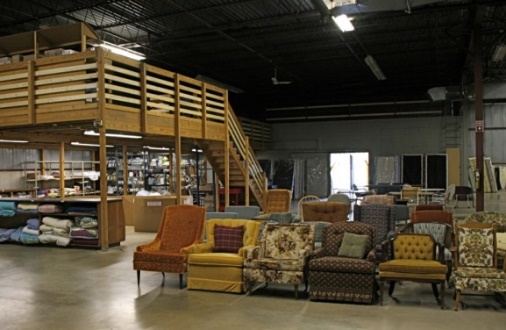 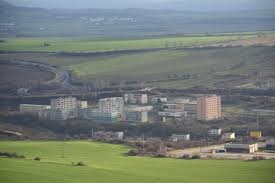 19
Results so far
More than 2000 people supported

More than 470 flats provided by 16 municipalities

Housing first projects – so far 18 projects

Robust body of data for the new social / affordable housing legislation
20
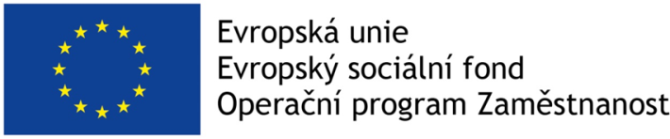 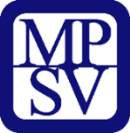 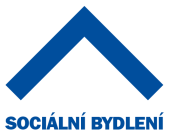 Thank you for your attentionjitka.modlitbova@mpsv.cz www.socialnibydleni.mpsv.cz

www.facebook.com/socialnibydlenivcr
21